Профессиональная компетентность современного педагога ДОУ. Успешность и карьера.
Составила:
Рустамова Ирина Николаевна, магистрант РГПУ им. А. И. Герцена гр. 6 МД
Программа «Духовно – нравственное воспитание»
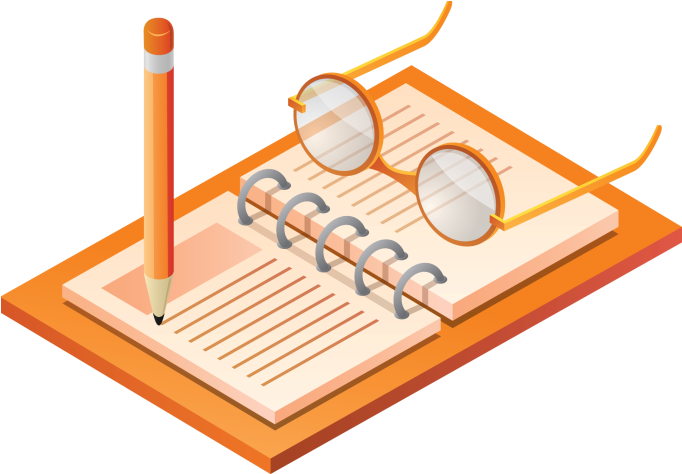 Исследование профессиональной компетентности педагога — одно из ведущих направлений деятельности целого ряда ученых В.Н. Введенский, Г.Воронцова, Е. Вторина, И.А. Зим­няя, Н.В. Кузьмина, А.К. Маркова, Г.Молчанов, Л.А. Петровская, Г.С. Сухобская, Т.И. Шамова
«Профессиональная компетентность» рассматривается как :

совокупность знаний и умений, определяющих результативность труда;
 объем навыков выполнения задачи;
 комбинация личностных качеств и свойств; 
комплекс знаний и профессионально значимых личностных качеств; 
направление профессионализации; 
теоретическая и практическая готовность к труду ;
 способность к сложным культуросообразным видам действий; 
основанный на знаниях, интеллектуально и личностно обусловленный опыт социально-профессиональной жизнедеятельности .
Профессиональная компетентность современного педагога ДОУ определяется как 
- совокупность общечеловеческих и специфических профессиональных установок, позволяющих ему справляться с заданной программой и особыми, возникающими в психолого – педагогическом процессе дошкольного учреждения, ситуациями, разрешая которые, он способствует уточнению, совершенствованию, практическому воплощению задач развития, его общих и специальных способностей.

-проще говоря, способность применять знания, умения и практический опыт для успешной трудовой деятельности.
Структура профессиональной компетентности
когнитивный компонент - включает профессиональные знания в области психолого-педагогических и методических наук
деятельностный компонент - профессиональные умения и опыт
профессионально-личностный компонент - личностные качества и профессиональные ценностные ориентации педагога
Современные требования к компетентности педагога
Педагог должен быть компетентным в вопросах организации и содержания деятельности по следующим направлениям:

- воспитательно-образовательной;
- учебно–методической;
- социально–педагогической.
Воспитательно–образовательная деятельность предполагает следующие критерии компетентности:
осуществление целостного педагогического процесса; 
создание развивающей среды;
обеспечение охраны жизни и здоровья детей. 
Данные критерии подкрепляются следующими показателями компетентности педагога: 
знание целей, задач, содержания, принципов, форм, методов и средств обучения и воспитания дошкольников; 
умения результативно формировать знания, умения и навыки в соответствии с образовательной программой.
Учебно – методическая деятельность воспитателя предполагает следующие критерии компетентности:
планирование воспитательно-образовательной работы; 
    проектирование педагогической деятельности на основе анализа достигнутых результатов. 
Данные критерии подкрепляются следующими показателями компетентности: 
    знание образовательной программы и методики развития разных видов деятельности детей; 
    умение проектировать, планировать и осуществлять целостный педагогический процесс; 
    владение технологиями исследования, педагогического мониторинга, воспитания и обучения детей.
Социально – педагогическая деятельность воспитателя предполагает следующие критерии компетентности:
консультативная помощь родителям; 
создание условий для социализации детей; 
защита интересов и прав. 
Данные критерии подкрепляются следующими показателями: 
знание основных документов о правах ребенка и обязанностях взрослых по отношению к детям; 
умение вести разъяснительную педагогическую работу с родителями, специалистами ДОУ.
Основные пути развития профессиональной компетентности педагога
- работа в методических объединениях, творческих группах;
- исследовательская, экспериментальная деятельность;
- инновационная деятельность, освоение новых педагогических технологий;
- различные формы педагогической поддержки;
- активное участие в педагогических конкурсах, мастер – классах;
- обобщение собственного педагогического опыта.
Осваивать новые технологии
Умение ориентироваться в информационных потоках
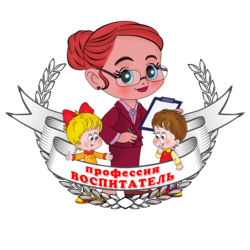 Обладать такими качествами: 

Универсальность мышления
Мобильность
Динамизм
Искать
 и использовать недостающие 
знания
Самообразовываться
Ресурсное  обеспечение ДОУ для повышения профессиональной компетентности педагогов
Принципы профессиональной успешности педагогической деятельности
Знаю
Хочу
Могу
Умею
Основными субъективными источниками определения успешности педагога считают:
Слухи;
Мнение администрации;
Анализ и мнение методистов, членов ГМО и экспертных групп;
Сложившееся представление среди коллег, родителей;
Показательная активность педагога, желание выступить, казаться, участвовать, руководить.
Основные же источники определения успешности педагога:
Результаты воспитанности, обученности детей в разных видах деятельности;
Количество детей, успешно обучающихся в начальной школе;
Успешно проведенные педагогические мероприятия;
Обобщение передового профессионального опыта;
Публикации в местной печати, СМИ.
Анализ    возможных    рисков и   способы   их   преодоления
Только деятельность, приносящая успех и высокое удовлетворение, становится для личности фактором развития.
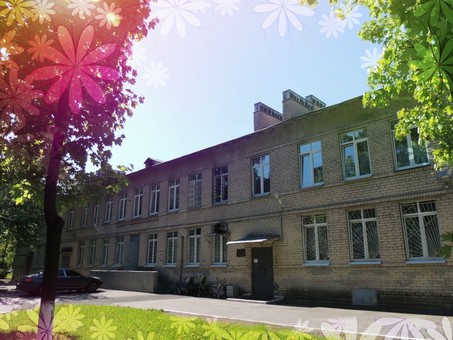 СПАСИБО ЗА ВНИМАНИЕ!